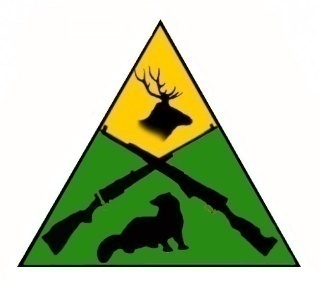 Инвестиционный паспорт
муниципального района «Тунгиро-Олёкминский район»
Забайкальского края

с. Тупик, 2019 г.
Глава муниципального района «Тунгиро-Олёкминский район»Ефанов Михаил Николаевич
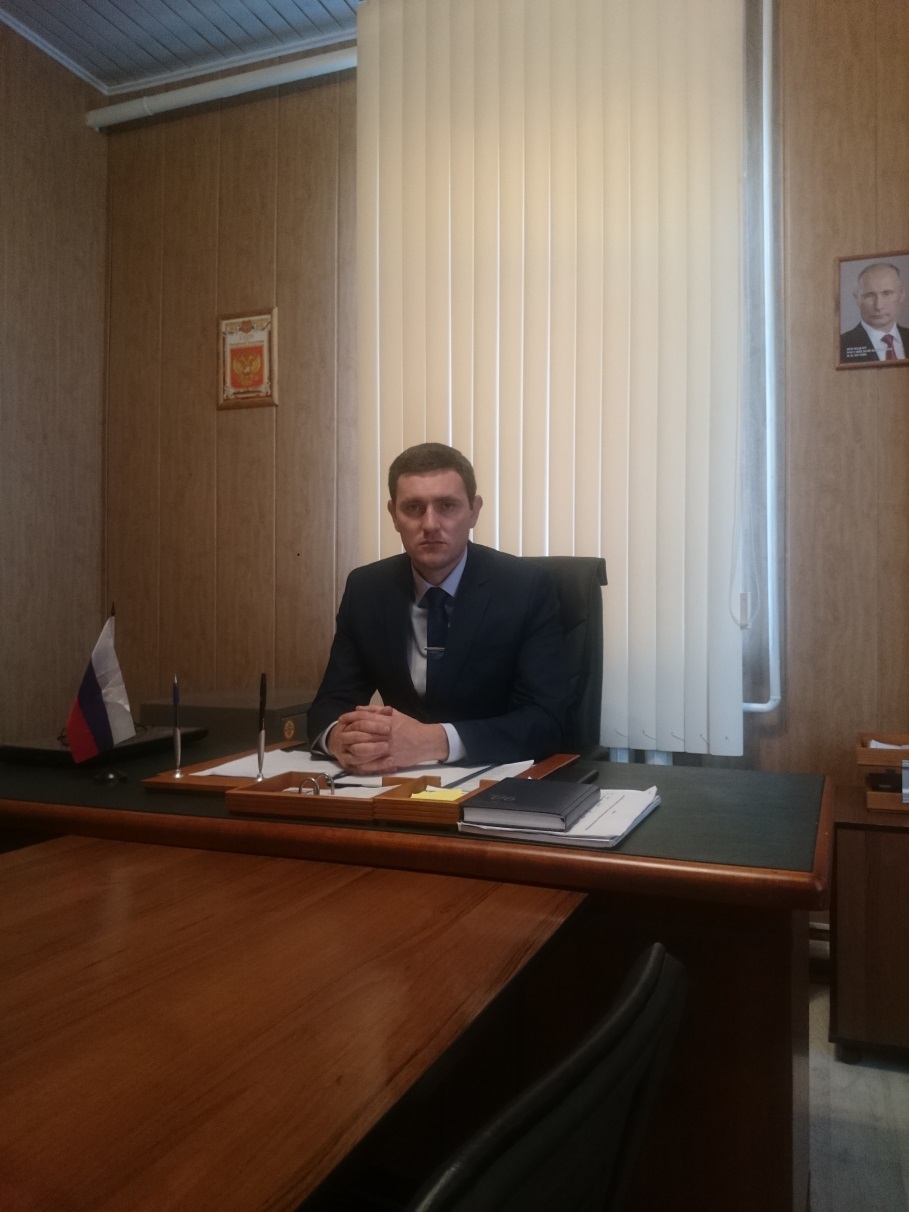 «Уважаемые дамы и господа! Приветствую Вас от имени администрации муниципального района «Тунгиро-Олёкминский район», и представляю Вашему вниманию инвестиционный паспорт муниципального района! 
Экономика района представлена золотодобывающими предприятиями горнодобывающей промышленности, малого и среднего бизнеса.
Мы активно заинтересованы и приглашаем к сотрудничеству потенциальных партнеров и инвесторов, способных создать новые производства, реализовать свои инвестиционные проекты, оказать нам помощь в развитии инфраструктуры. 
Мы приглашаем Вас к сотрудничеству в развитии экономической и социальной сфер нашего района и  гарантируем защиту инвестиций.
Мы заинтересованы в развитии взаимовыгодных партнерских отношений!»
География
Район расположен на северо-востоке Забайкальского края. На востоке граничит с Амурской областью, на севере – с Каларским районом, на юге – с Могочинским, на западе – с Тунгокоченским районами Забайкальского края. 
Рельеф преимущественно горный. Площадь района составляет 42,8 тыс. кв. км.
Район приравнен к районам Крайнего Севера.
Административный центр – село Тупик.
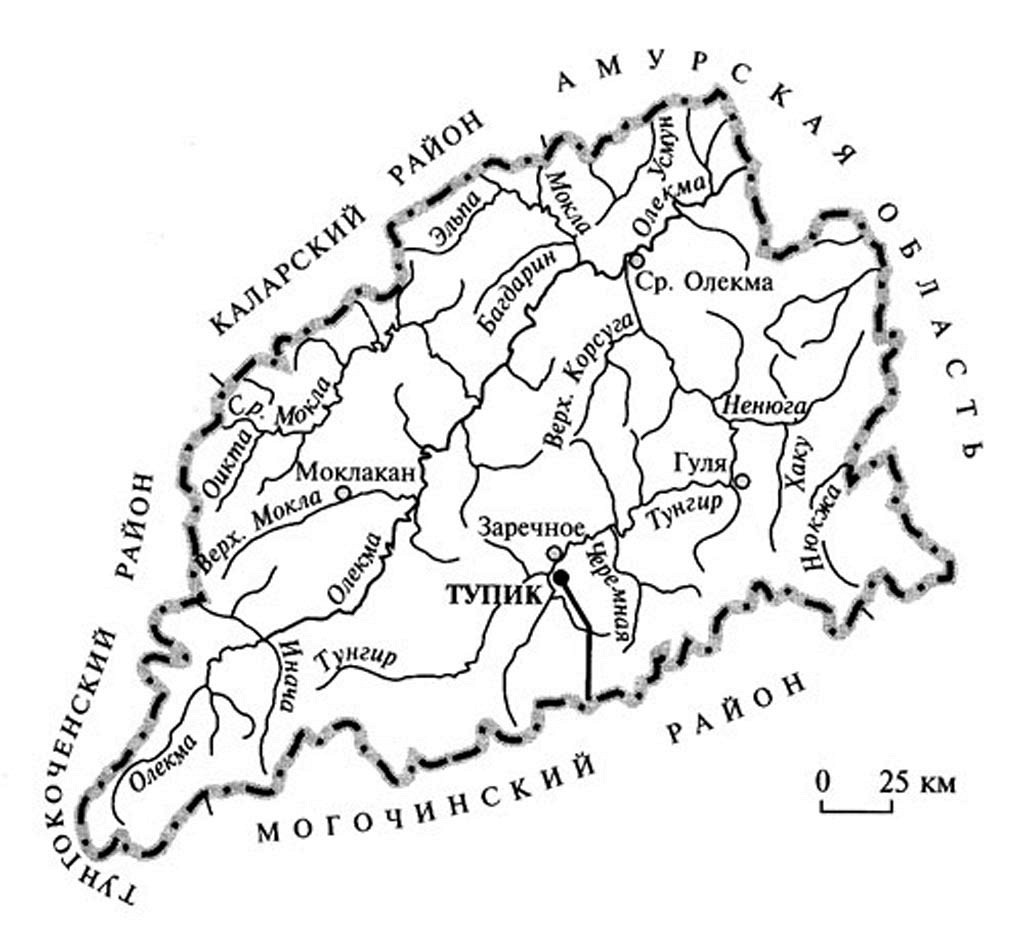 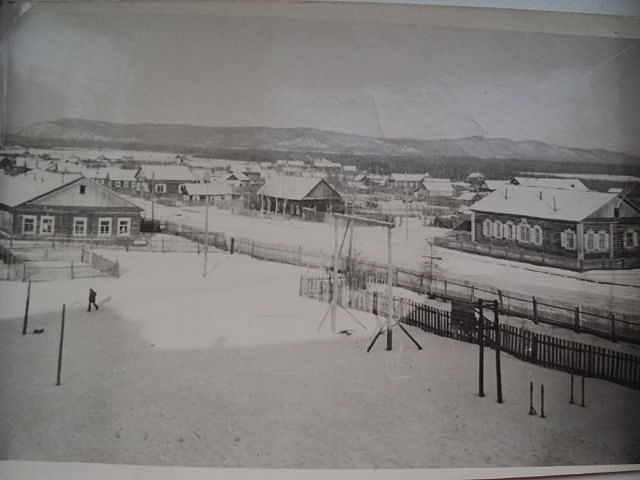 История Тунгиро-Олёкминского района
В 1643 г. на р. Олекме появился промышленник Григорий Выжевцев 
В 1647 г. на р. Олекме останавливалась артель зверопромышленников
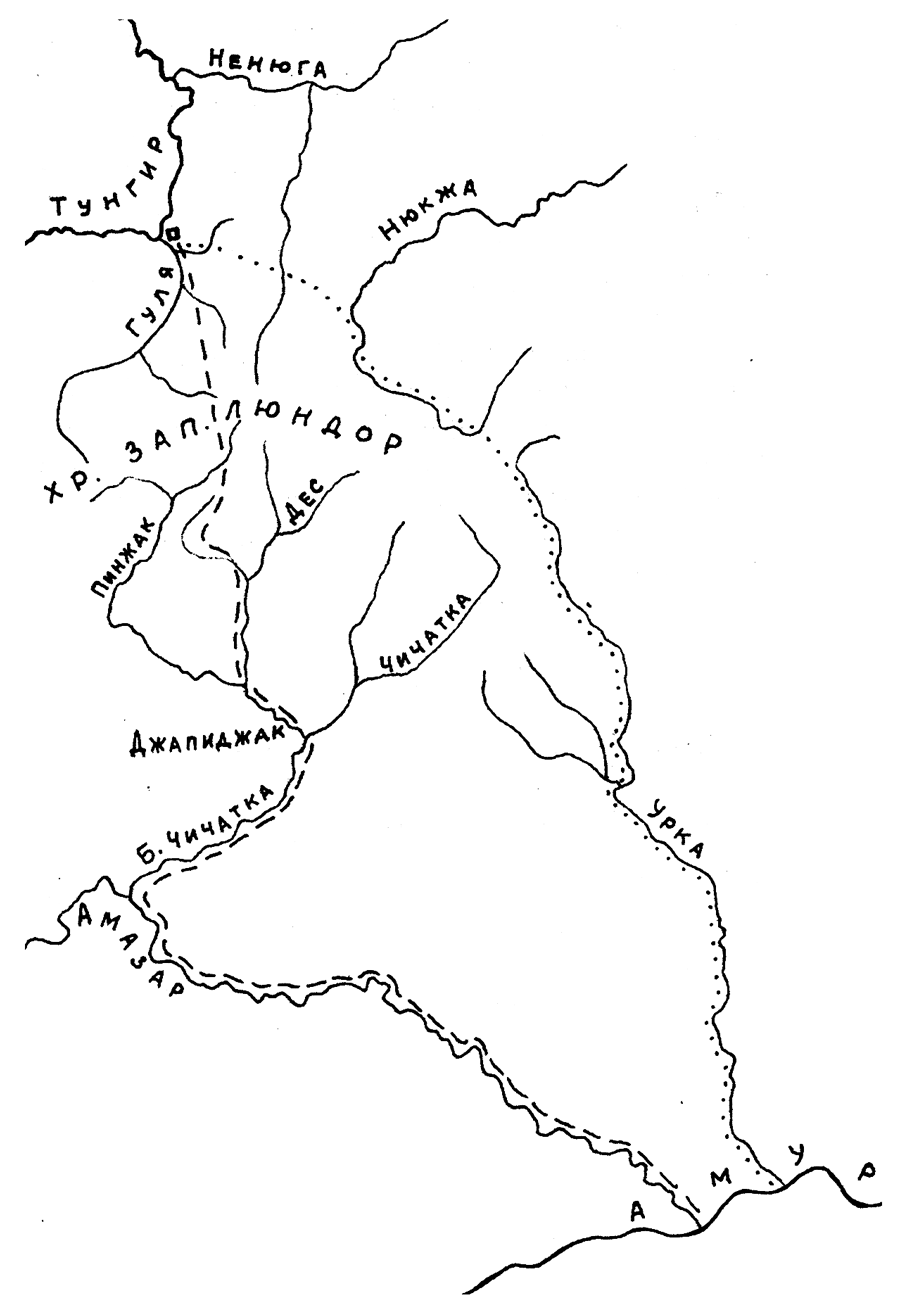 В 1912 г. поиск удобных путей в Якутию проводил «Дорожный Отряд ВЫСОЧАЙШЕ Командированной Амурской Экспедиции»
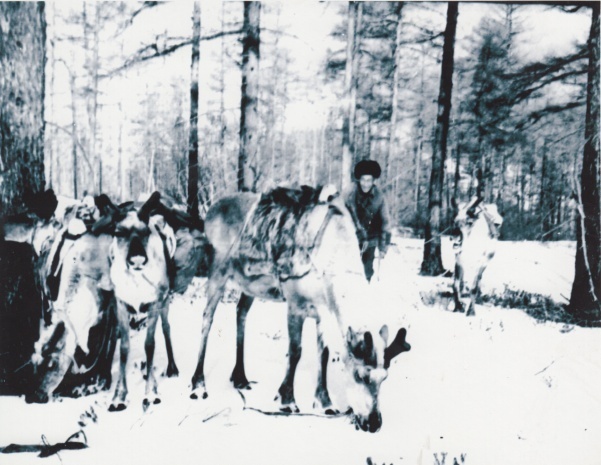 6 января 1927 года
 образовался Тунгиро-Олёкминский район  с центром в с. Тупик
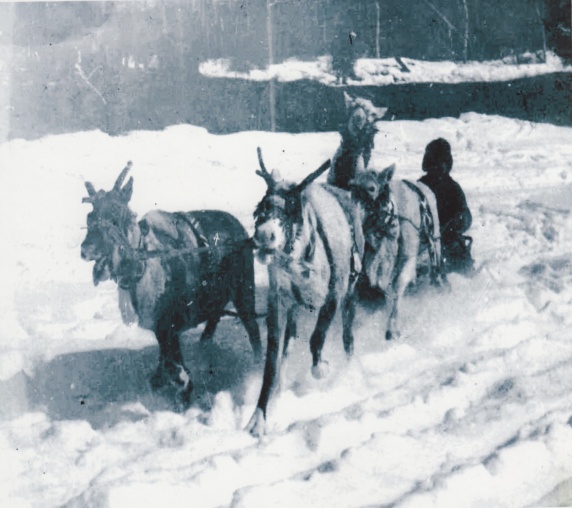 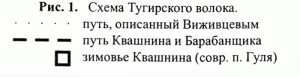 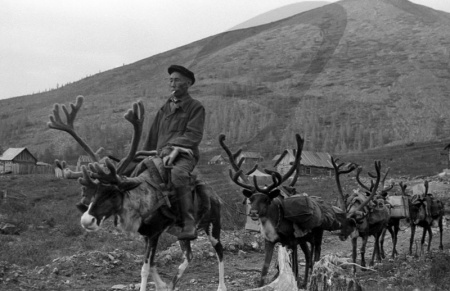 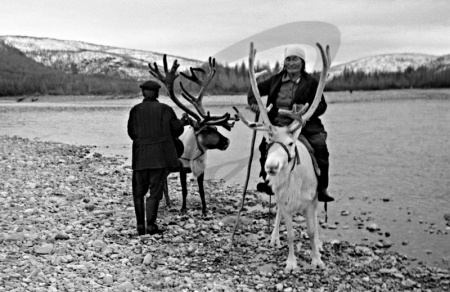 Этническая история эвенков уходит корнями в каменный век Восточной  Азии и Южной Сибири. С VI–VII вв. эвенки успешно занимались оленеводством
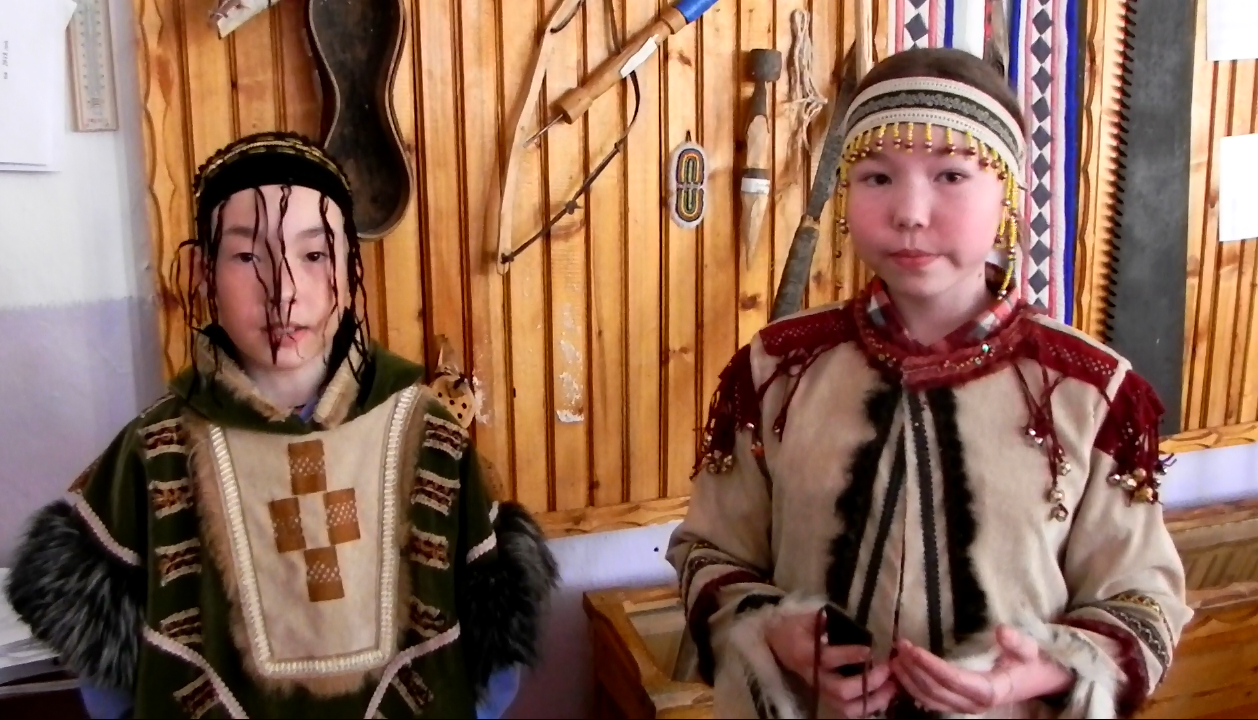 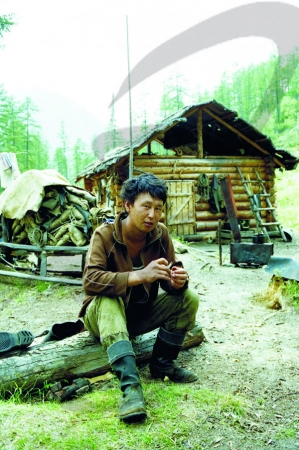 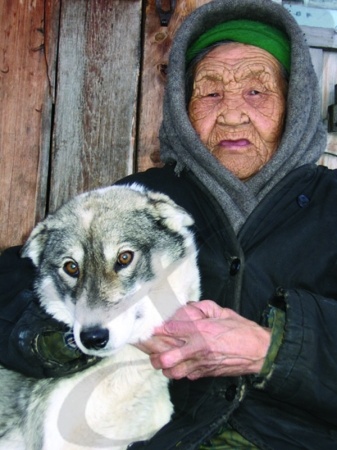 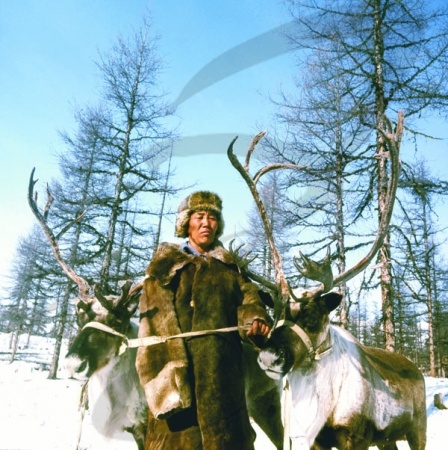 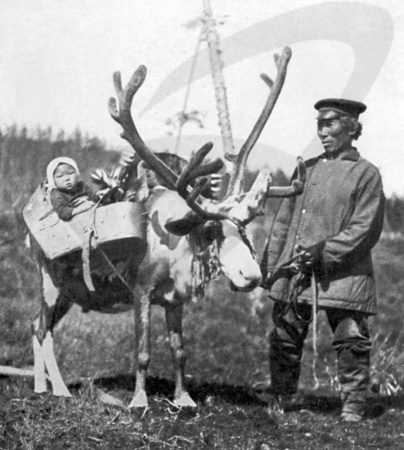 Для содействия в развитии традиционного промысла и уклада жизни эвенков в Тунгиро-Олёкминском районе создана Ассоциация коренных малочисленных народов Севера численность эвенков по состоянию 
на 01.01.2019 г.-298 человек
Климатические условия
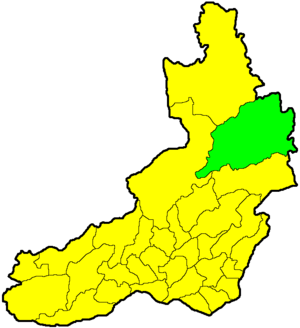 В районе преобладает резко-континентальный климат, с холодной продолжительной зимой и коротким относительно теплым летом. Зимний период суровый с преобладанием низких температур: в декабре-январе до -45-50˚ мороза, в отдаленных населенных пунктах до -55˚.
Средняя продолжительность безморозного периода составляет  65 дней, а в с. Моклакан 54 дня.
Административно-территориальное деление
Тунгиро-Олёкминский район состоит из 2-х сельских поселений и межселенной территории.
СП «Тупикское» - с. Тупик
СП «Зареченское» -
 с. Заречное
Межселенная  территория 
(Средняя Олёкма – 324 км., 
Моклакан – 128 км.,
 Гуля – 158 км.)
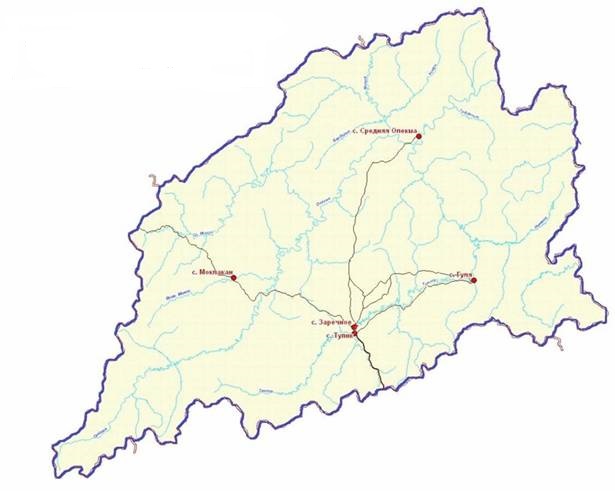 Трудовые ресурсы
Численность населения района – 1341 человек.:
Водные ресурсы
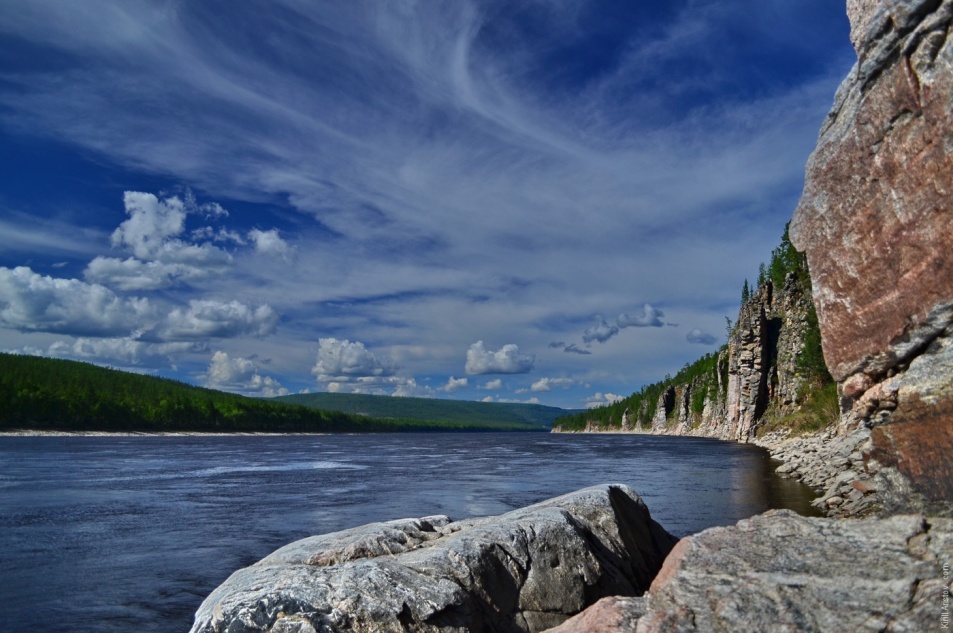 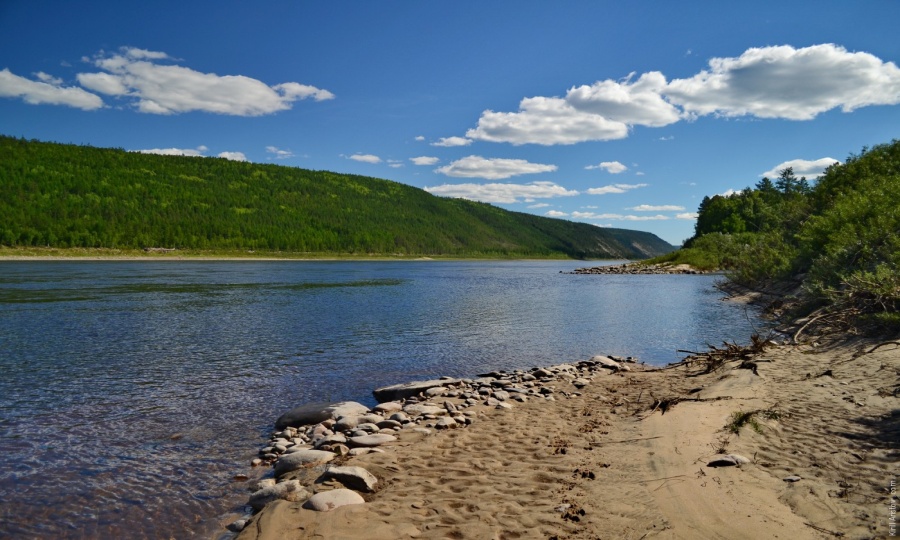 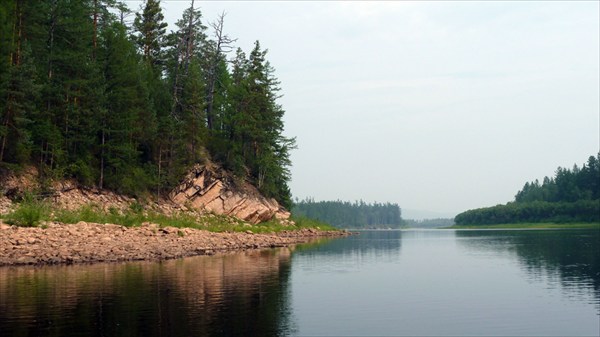 Ресурсы поверхностных вод связаны с протеканием по территории района основных рек Олекма и Тунгир, питание рек смешанное: дождевые воды 50-60%, талые снеговые 30-40%, подземные от 8-10%. Река Олекма является главным притоком в верховье реки Лены.
Озерность территории района очень низкая и составляет 0,05 % при значениях этого показателя в среднем по Забайкальскому краю 0,5%. В среднем на 100 кв.км. территории района приходится около четырех озер. Подземные воды (данные по скважине с. Тупик) на небольшой глубине в основном щелочные и обладают повышенным содержанием фтора, поэтому в районе для водоснабжения объектов и населения используется поверхностная вода ключа Серпуг и рек Бугарихта и Тунгир.
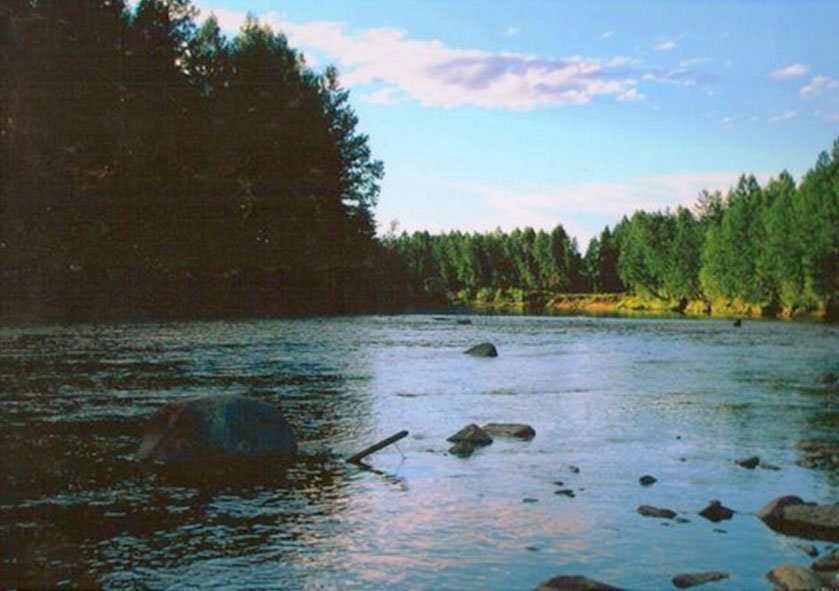 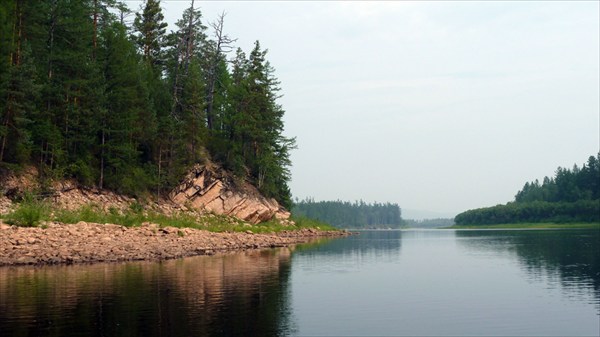 Лесные ресурсы
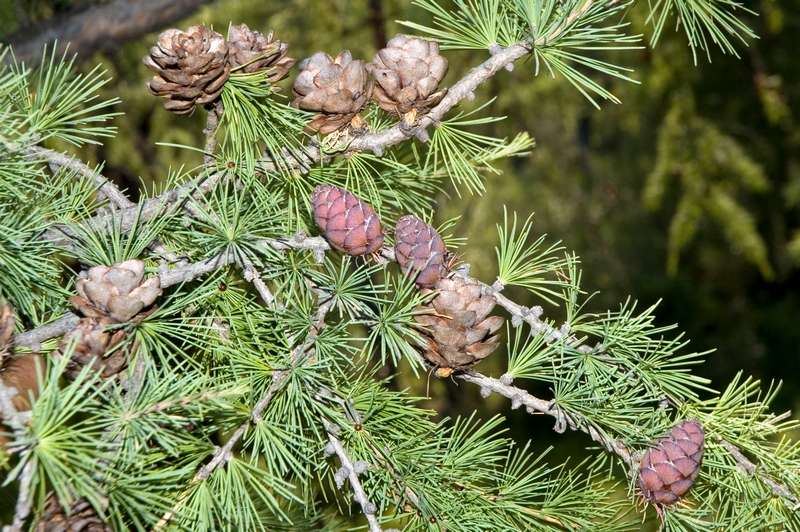 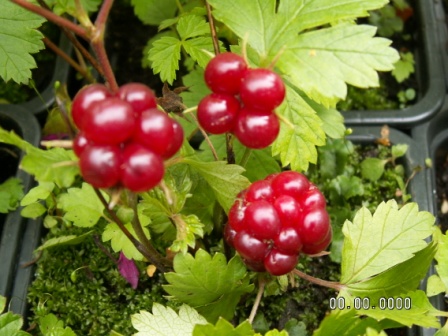 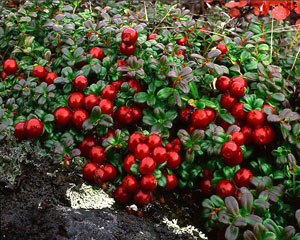 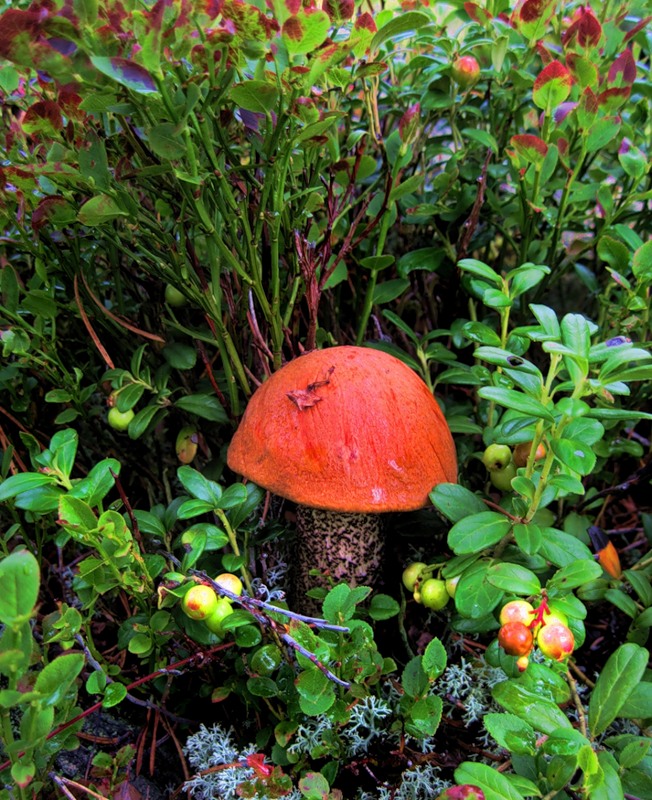 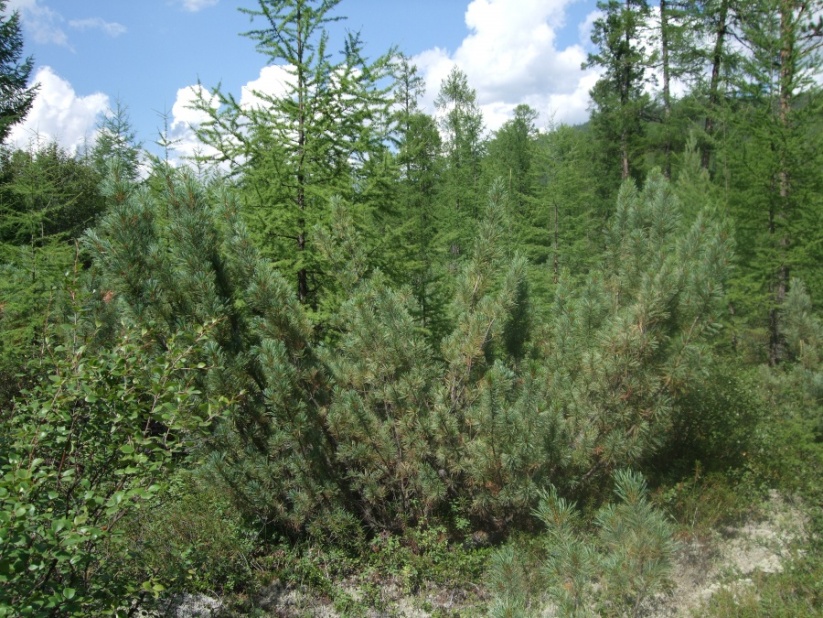 На земли лесного фонда приходится 99% всей площади земельного фонда 42,44 тыс.га. Леса горно-таежной зоны Забайкалья преимущественно хвойные с преобладанием лиственницы Гмелина, которая более приспособлена к северным суровым условиям. Сосна, сосновые боры встречаются редко.
В горах произрастает кедровый стланик, который является полудревесной формой кустарника.  Распространение ели сибирской крайне ограниченно. Вечная мерзлота и окисленные почвы негативно сказывается на качестве заготовленной лесной продукции, производстве различного вида пиломатериалов. Объемы заготовки и переработки леса в районе незначительные.
Дикорастущие ресурсы: представлены ягодниками кустарниками: голубика, брусника, морошка, княжника, дикая смородина, жимолость, клюква и моховка. В урожайные годы в районе производится заготовка брусники и голубики.
Лекарственные растения представлены багульником болотным, брусникой, белозером болотным, трехлистником водяным, кровохлебной антечной, можжевельником сибирским, подорожником, тимьяном даурским (чабрец), чагой (березовый гриб) и другими.
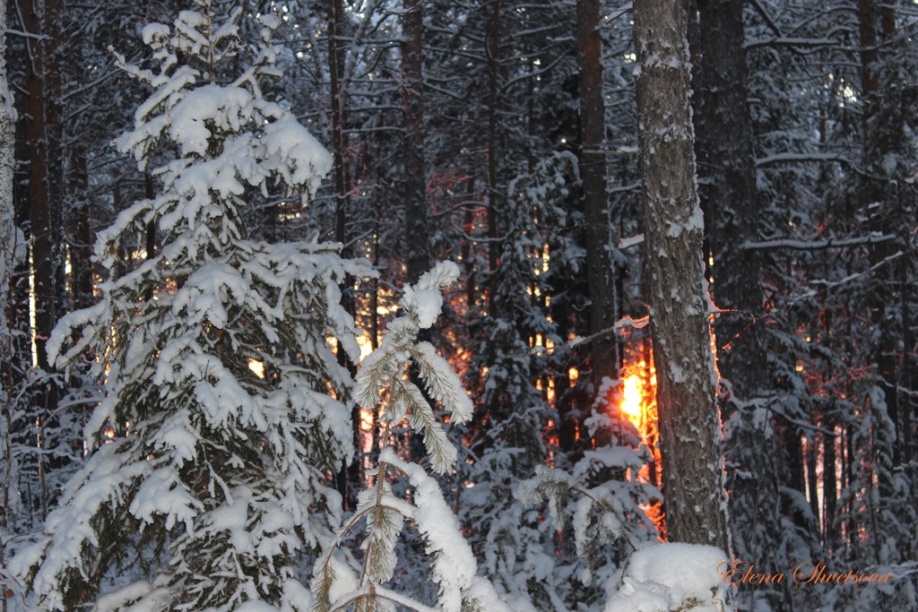 Структура промышленного производства
Промышленное производство
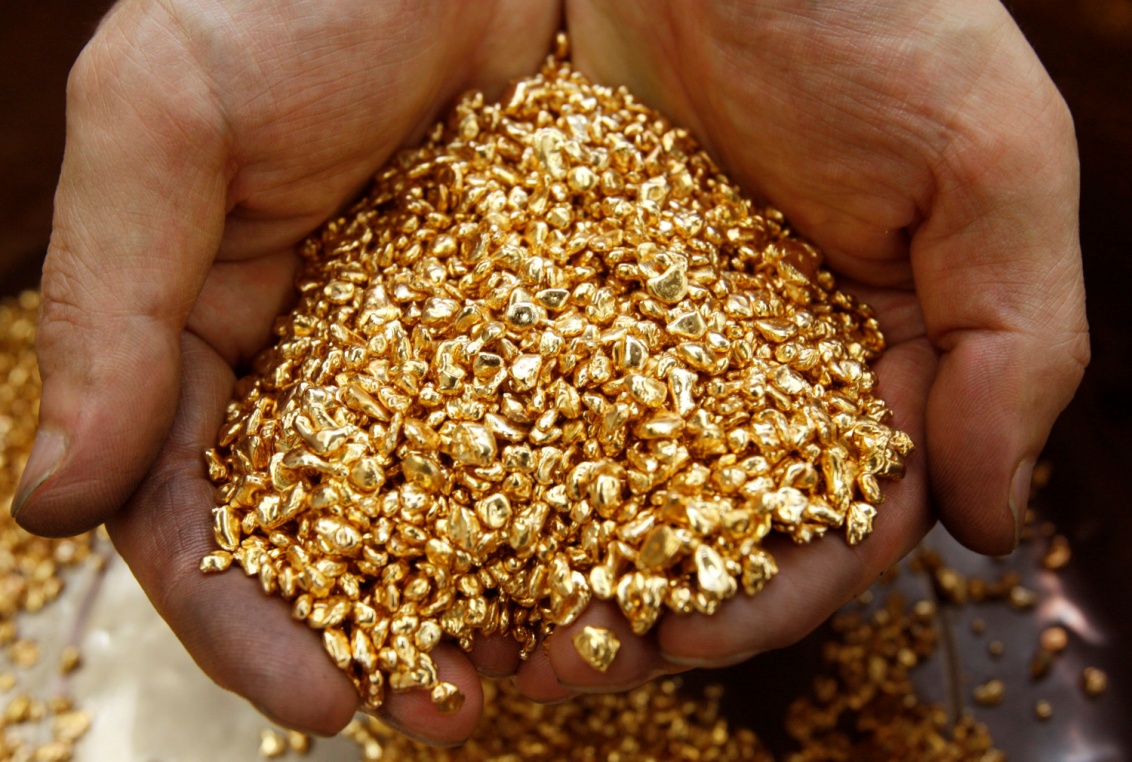 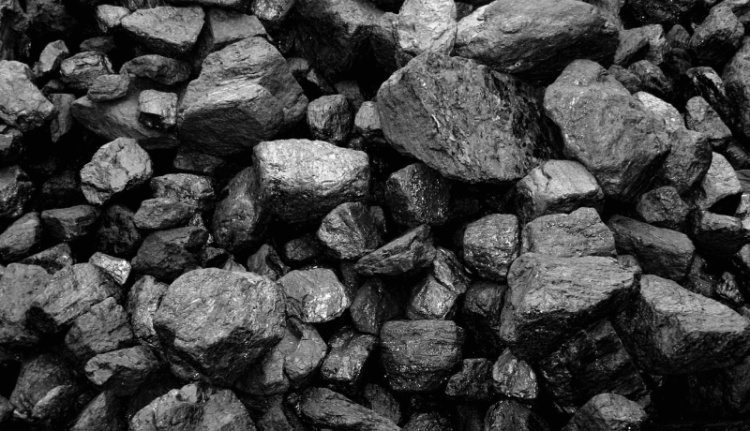 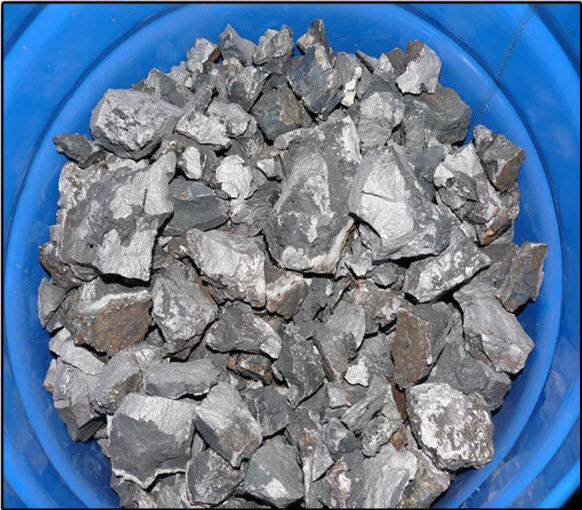 Промышленное производство в районе представлено главным образом добычей полезных ископаемых- добычей россыпного золота.
Началом разработки месторождений золота являются 1842-1843 годы. В районе артели старателей приступили к освоению золотоносных россыпей на реке Бугарихта и ее притоку Бухта. С 1972 года начала действовать старательская артель «Забайкалье», с 1982 года артели «Тунгир» и «Урюм» на месторождениях «Бухта-Бугарихтинское», «Джегдачинское», «Черемная» и других объемы добытого и реализованного золота в 1988 г. составили 424 кг.  Артели занимались строительством и ремонтом жилья, дорог, оказывали помощь в развитии социальной сферы района. В настоящее время золотодобычу ведут золотодобывающая компания ООО «Мокла» ЗАО «Урюм», ООО «Королевское», ООО «Алхея», ООО «Руспром», ООО «Минералс Голд». Доля золота в структуре промышленной продукции района составляет 99%.
Прогнозные ресурсы золота по Бухтинскому составляют 9 тонн, по Верхнее-черемному 16 тонн, при среднем содержании 3 грамма/тонну. 
Золотодобывающие предприятия: ООО «Мокла», ЗАО «Урюм», ООО «Королевское», ООО «Руспром», планируют стабилизировать объёмы добычи золота на уровне 520 кг. В 2018 г. начата разведка и добыча золота ООО «Алхея» на месторождении р. Олёкма с притоками Венегер и Селеур. 
Объем добычи драгоценного металла составил 1110,0 млн. рублей (2018) до 1269,0 млн. руб. (2019).
В районе имеется большой объем разведанных запасов молибдена, аналогичное по масштабам Жирекенскому, месторождение «Столбовое» расположено в верховье реки Тунгир в 50 км. севернее Транссибирской железнодорожной магистрали. Среднее содержание молибдена в рудах 0,1% и выше. Проявление каменного угля и других видов минеральных ресурсов в районе полностью не разведаны.
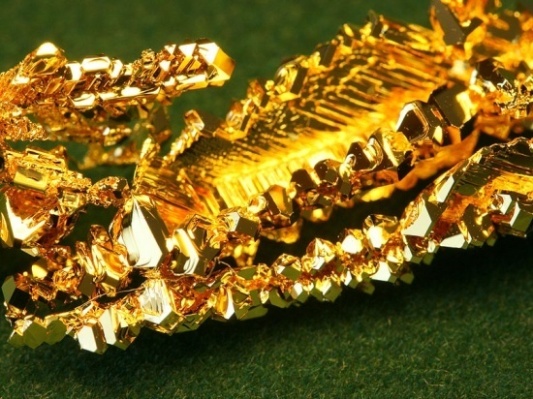 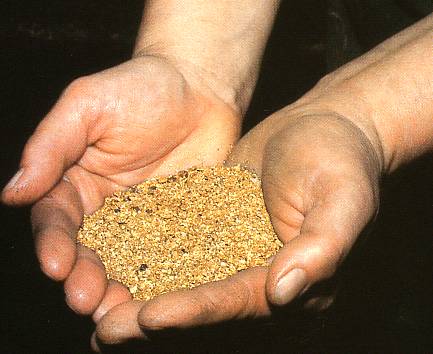 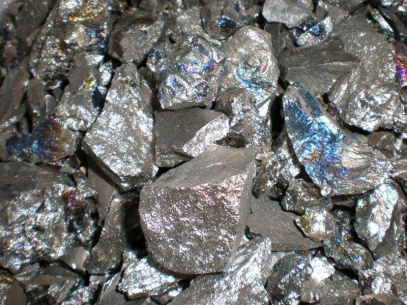 Горнодобывающая промышленность – основа экономики района
Добыча полезных ископаемых
Образование
Структура: дошкольные образовательные учреждения – 3, филиал ДОУ – 1, общеобразовательные учреждения – 2, пришкольный интернат – 1.
Число учащихся – 182,  воспитанников ДОУ – 90.
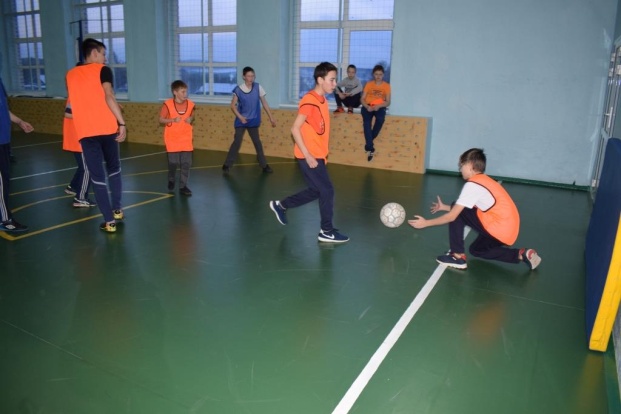 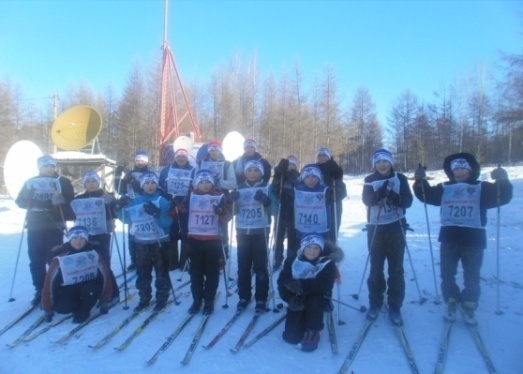 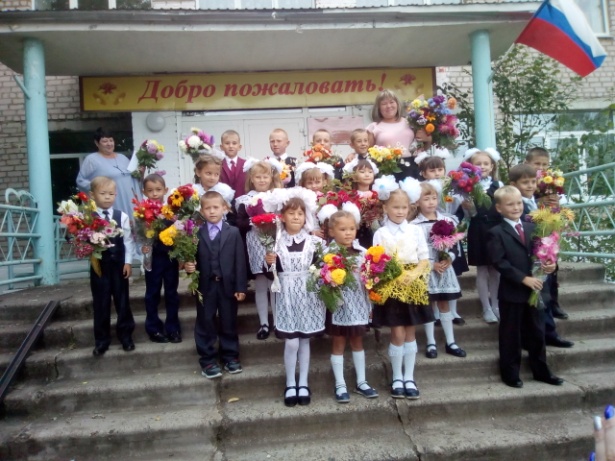 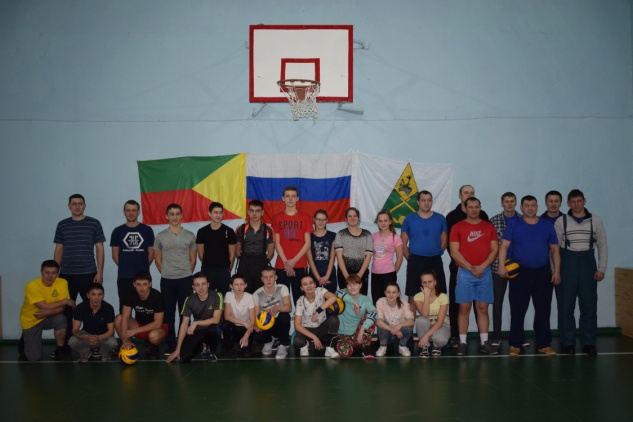 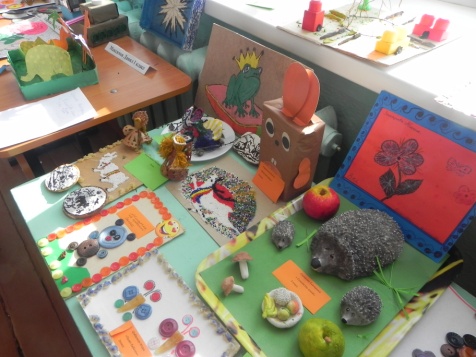 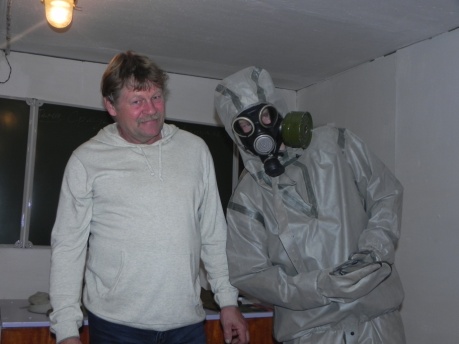 Направления работы
Спортивное: секции по волейболу для школьников, баскетболу, футболу, проведение спартакиады.
Туристическое краеведение.
Изучение эвенкийской культуры, преподавание эвенкийского языка.
В 2018 г. в МБОУ «Тупикская СОШ» был отремонтирован спортивный
 зал в рамках мероприятий по созданию условий для занятий
 физической  культурой и спортом. Запланирован ремонт школы по
 обустройству теплыми туалетами.
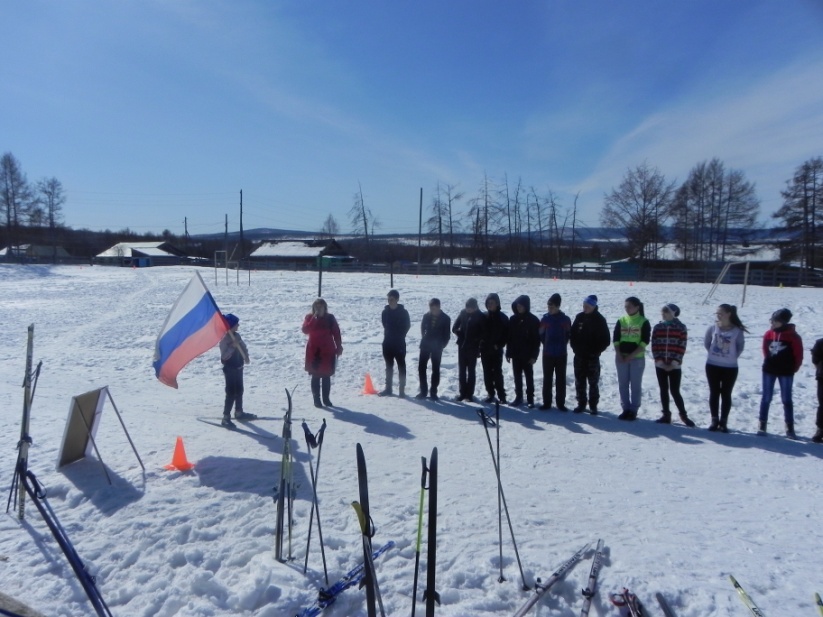 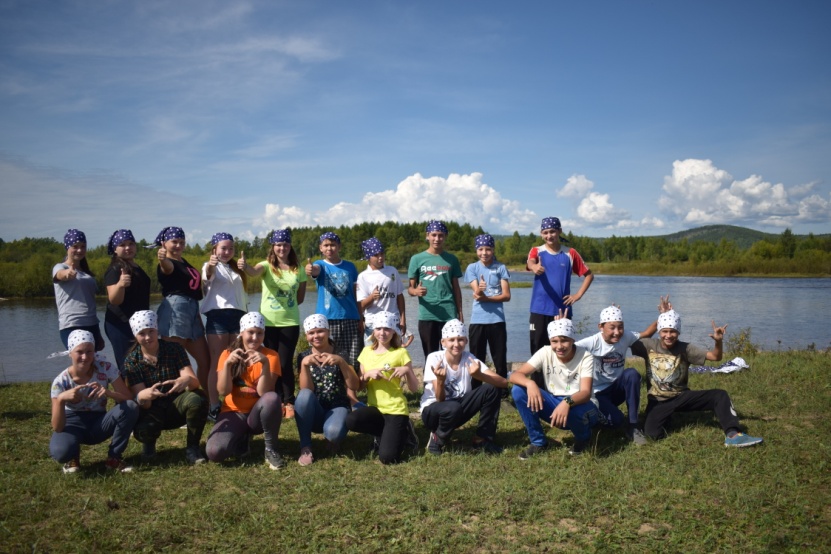 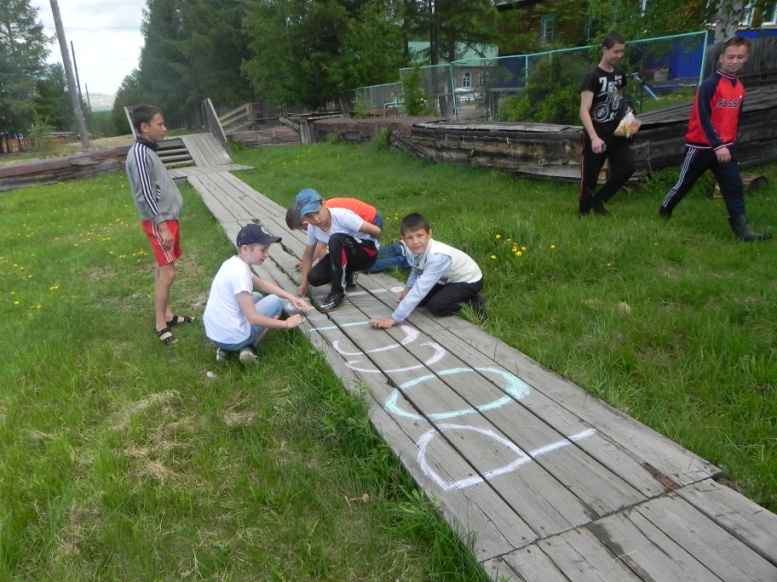 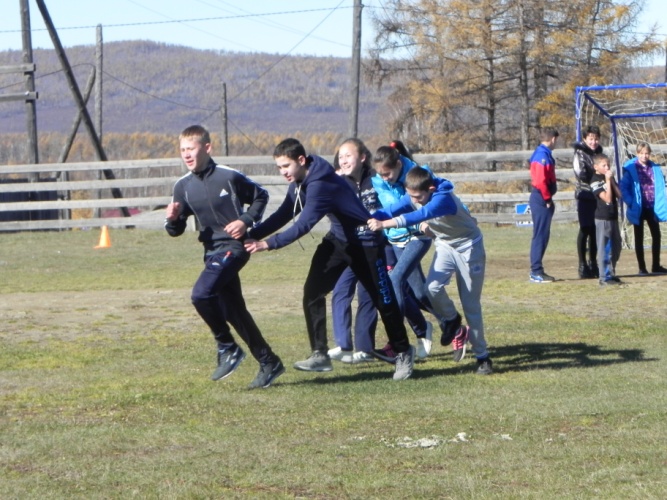 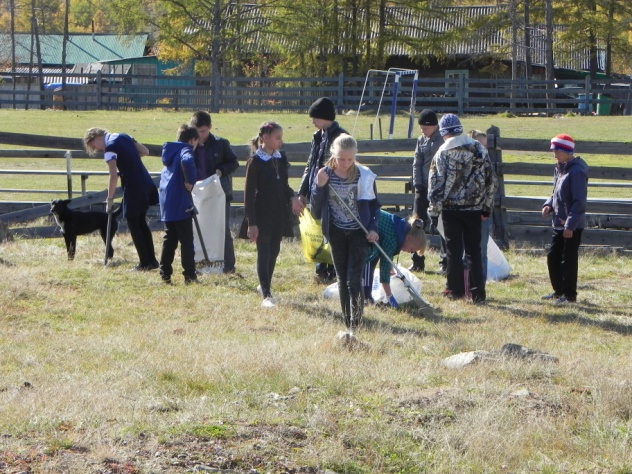 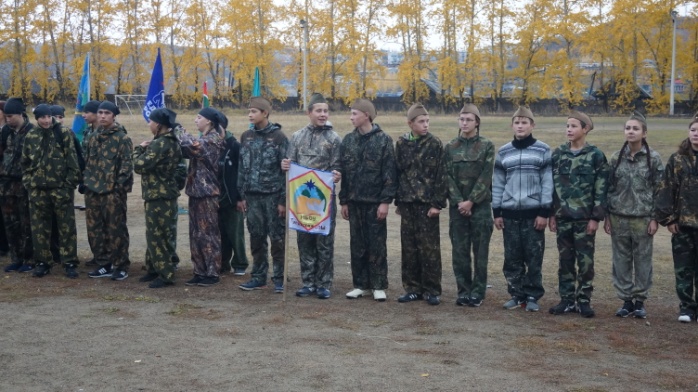 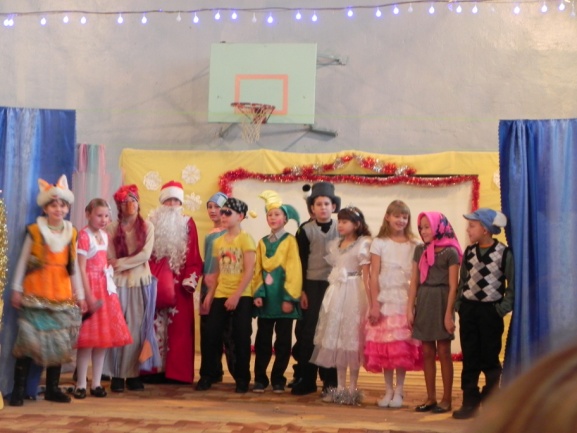 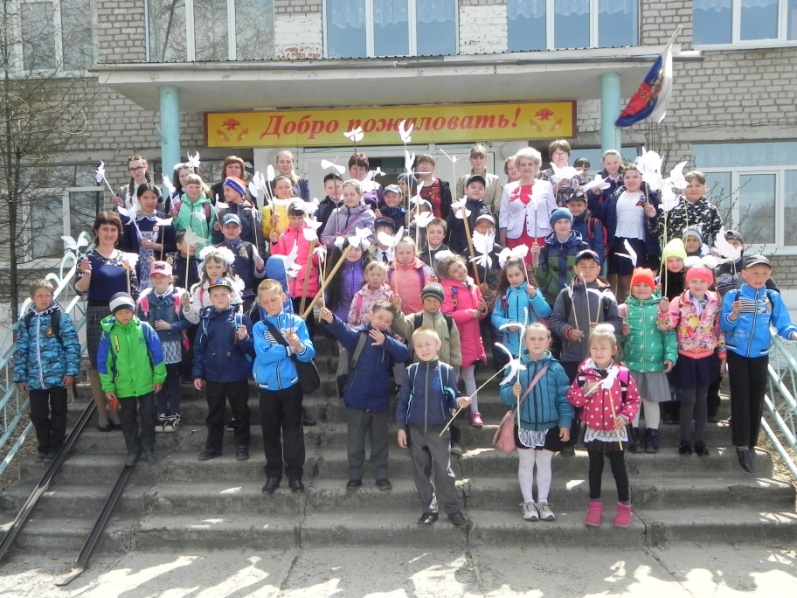 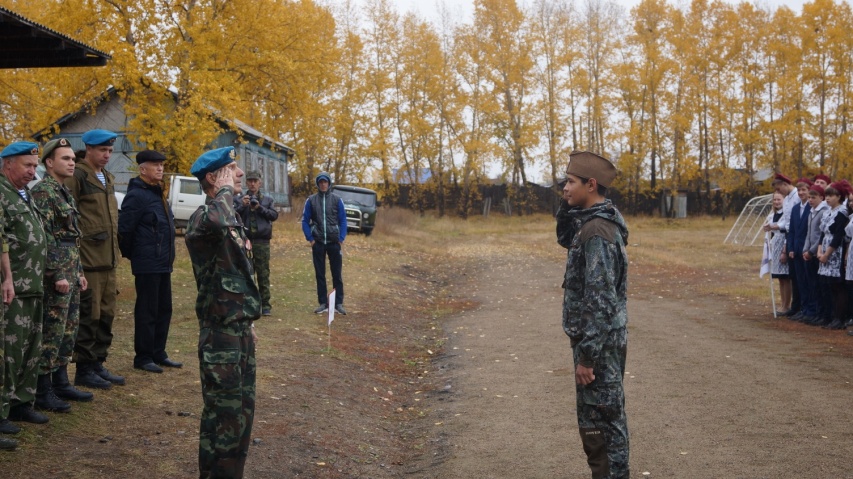 Принят в эксплуатацию детский сад 
с. Заречное на 40 мест.
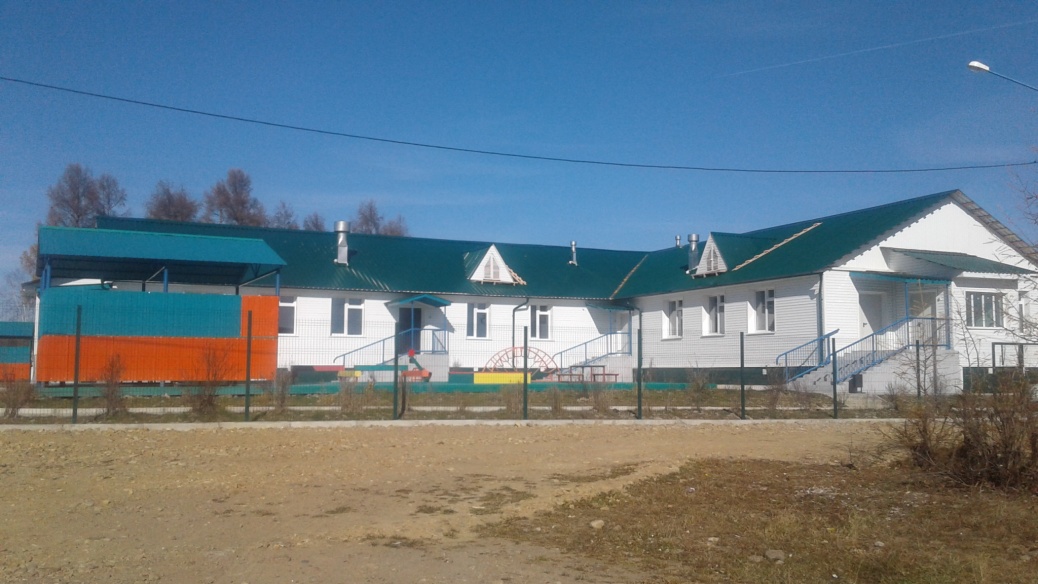 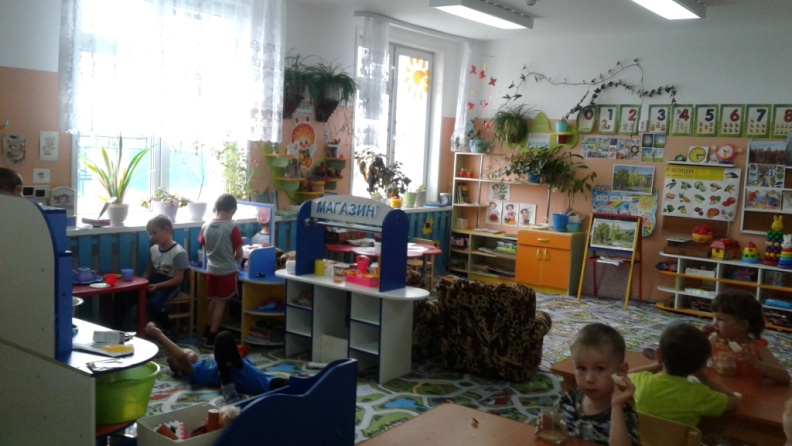 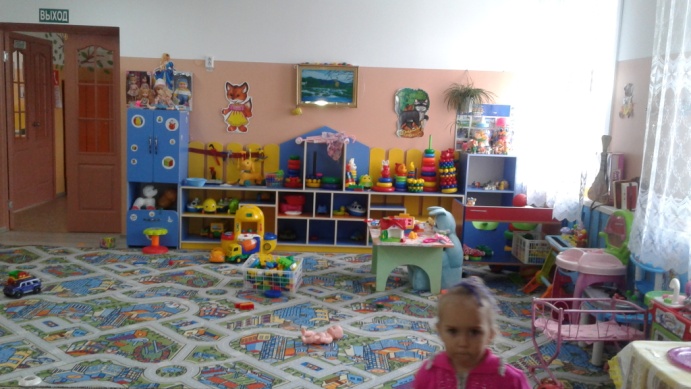 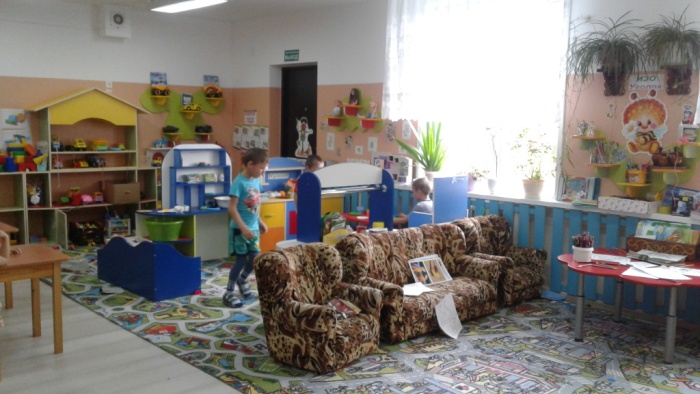 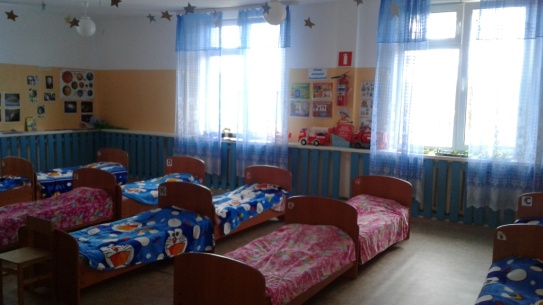 Культура и спорт
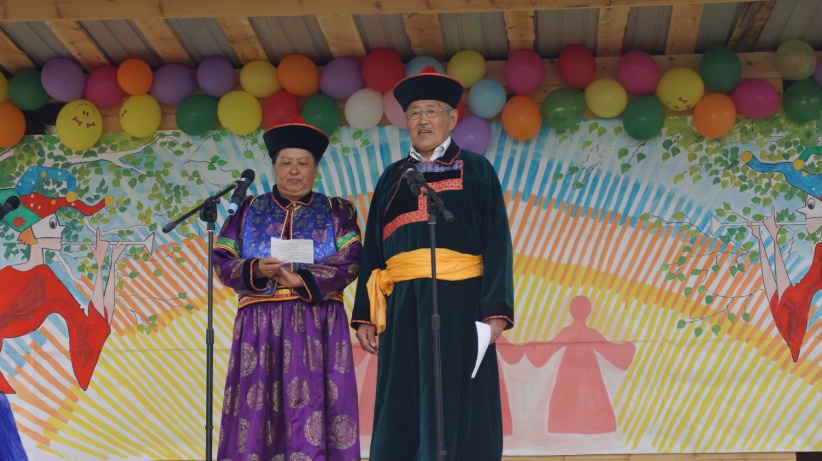 На территории района действуют: 1 районный центр досуга и 3 филиала, 1 районная центральная библиотека и 3 филиала, 1 спортивно-молодежный центр «Авгара», волейбольная площадка, хоккейная коробка, пришкольный стадион.
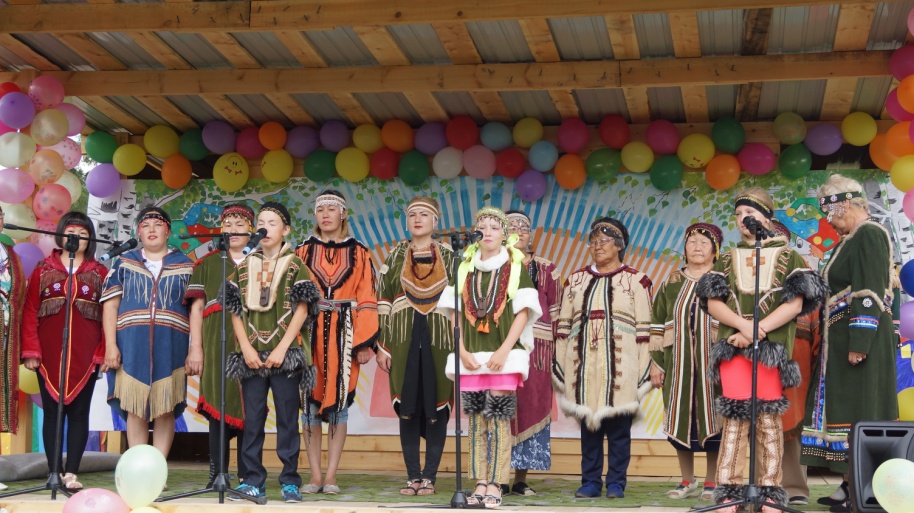 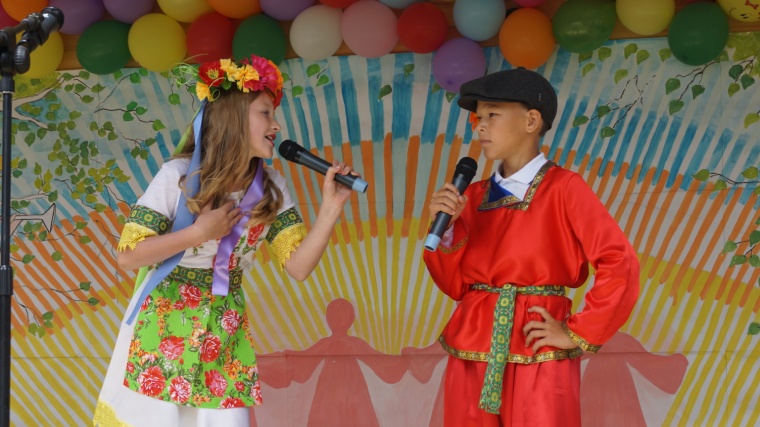 Ежегодно на  территории района проводится лыжная гонка «Лыжня России», в которой приняли участие около 30 человек.
Впервые была проведена Спартакиада дошкольников (приняли участие 24 ребенка). 
Ежегодно проводится предновогодний турнир по волейболу среди организаций.
В районе действуют следующие секции: волейбол для школьников и для взрослого населения, футбол, баскетбол, секции по настольному теннису.
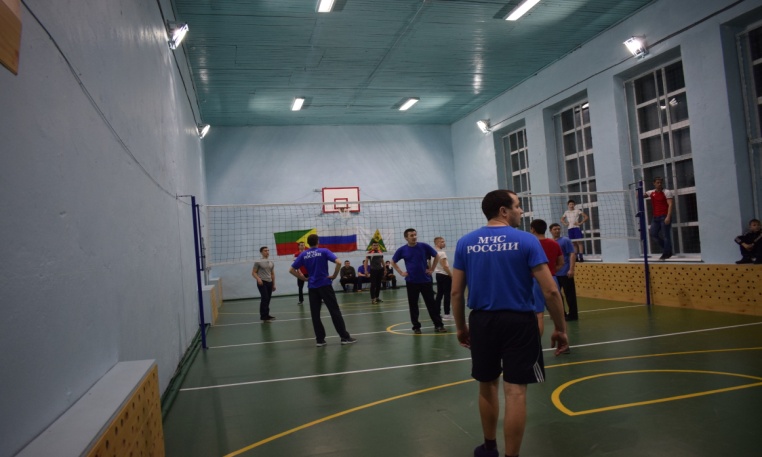 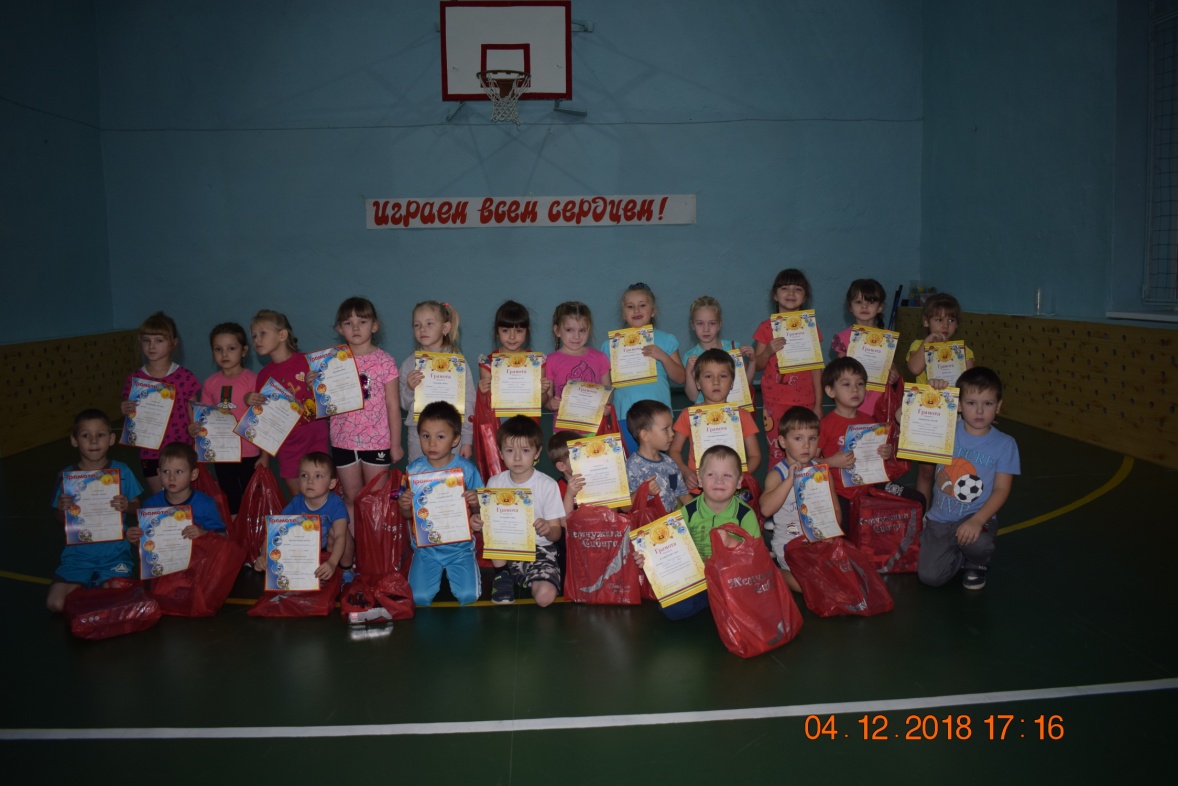 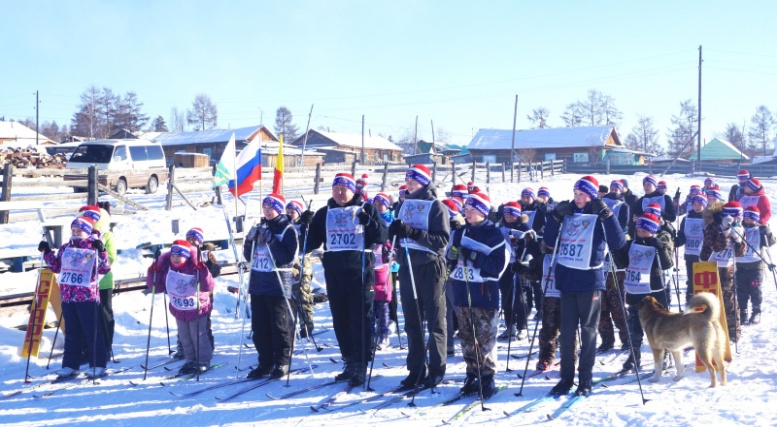 МБУК «Районная центральная библиотека» МР «Тунгиро-Олекминский район» в 2018 году по федеральной  программе была подключена к информационно телекоммуникационной сети «Интернет», приобретено новое оборудование для районной библиотеки (в т. ч. цветной принтер). 
В 2019 году в районной библиотеке установлена программа ИРБИС - система автоматизации библиотек, создан сайт biblioteka-tungir.chita.muzkult.ru
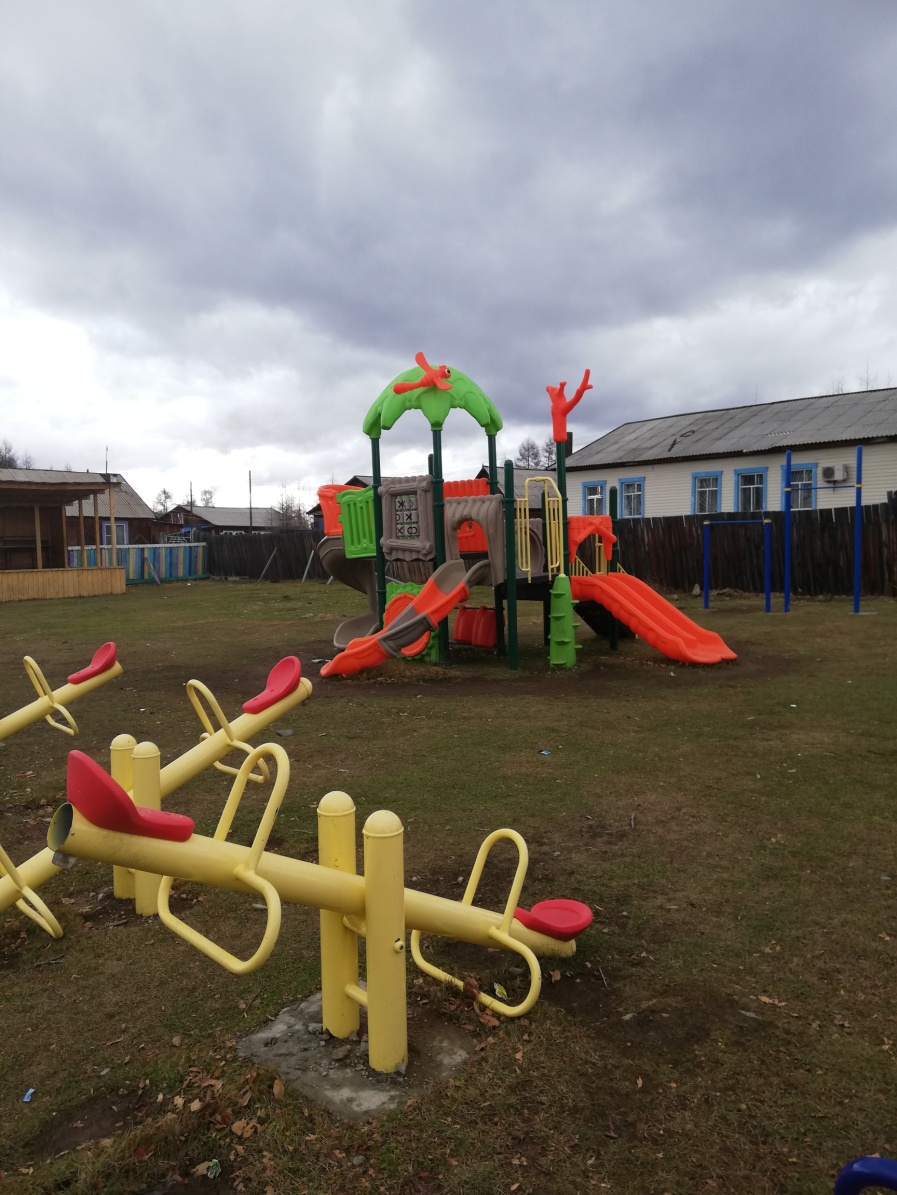 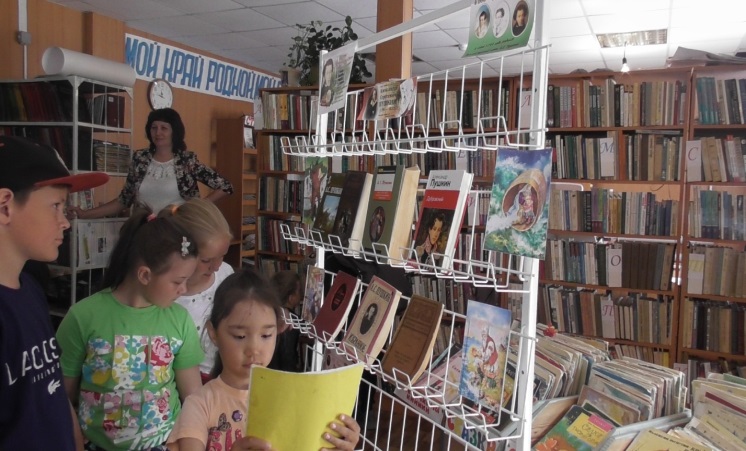 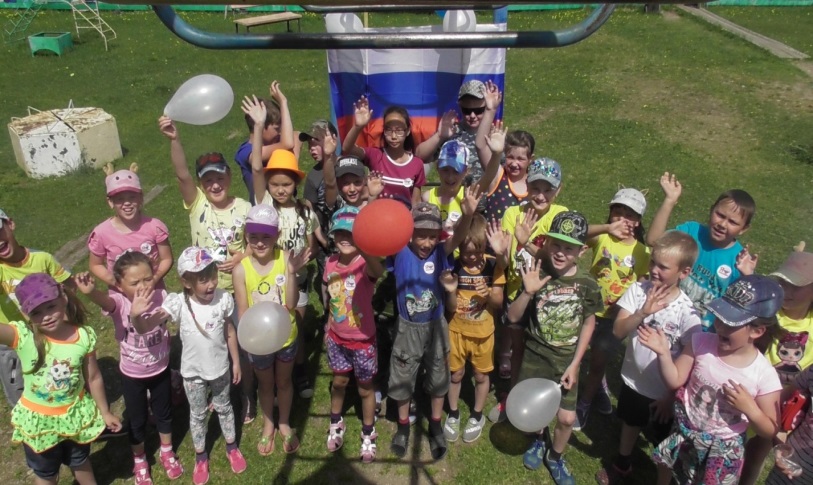 Здравоохранение
Государственное учреждение Здравоохранения «Могочинская Центральная районная больница» Участковая больница с. Тупик.
3 фельдшерско-акушерских пункта. В 2018 г. проведен текущий ремонт здания  Участковой больницы
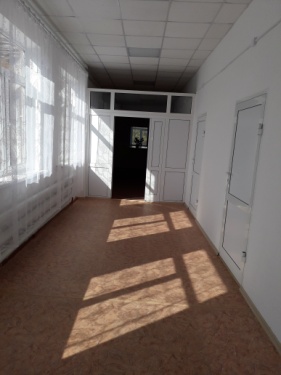 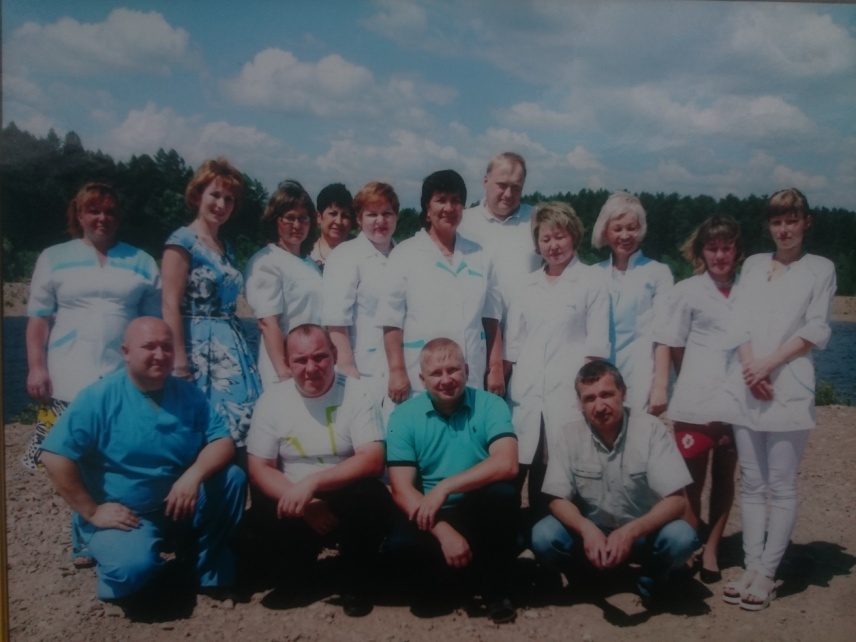 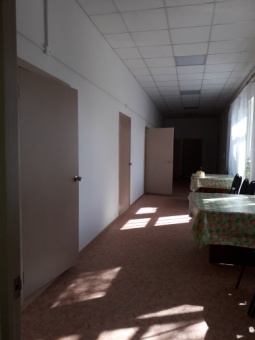 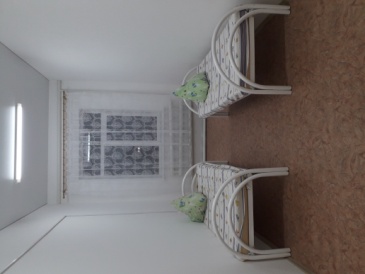 Малый и средний бизнес
Количество индивидуальных предпринимателей 
2015 г. – 23
2016 г. – 22
2017 г. – 19
2018 г. - 22
Оборот малых предприятий
2015 г. – 100,2 млн.
2016 г. – 96,7 млн.
2017 г. – 95,7 млн.
2018 г. – 95,2 млн.
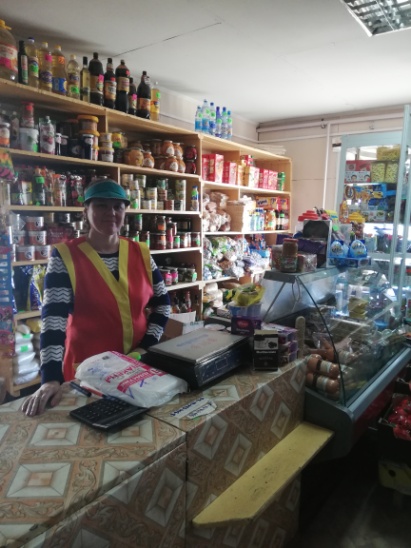 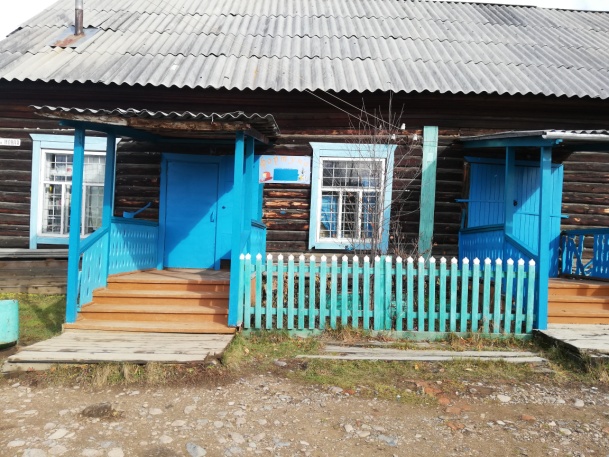 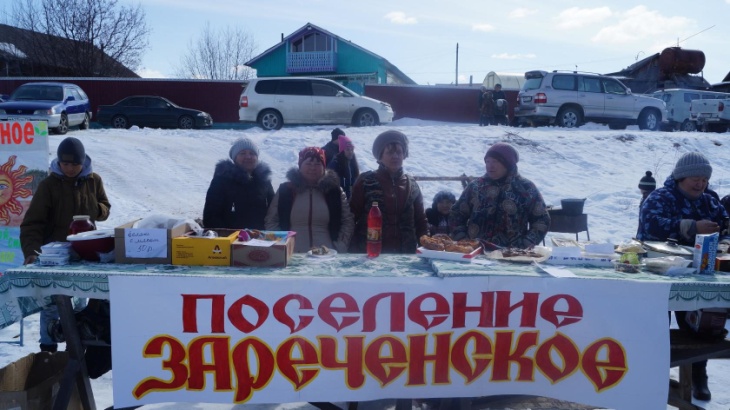 Осуществляет свою деятельность пекарня «Хлебный двор», ИП Русина И.С.
Ежедневно в пекарне производится около 50 булок хлеба разных сортов.
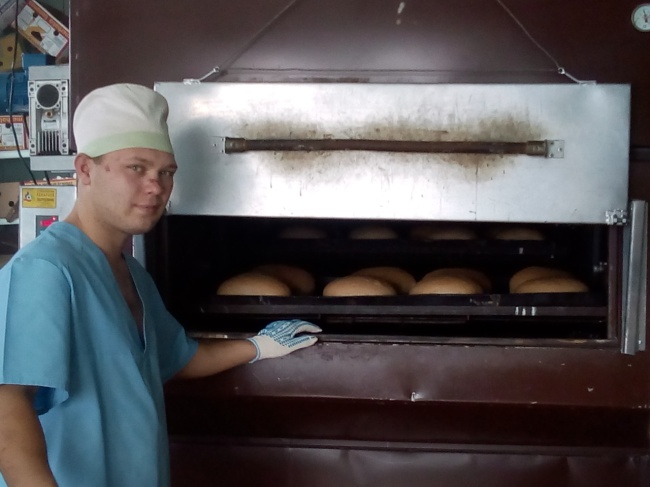 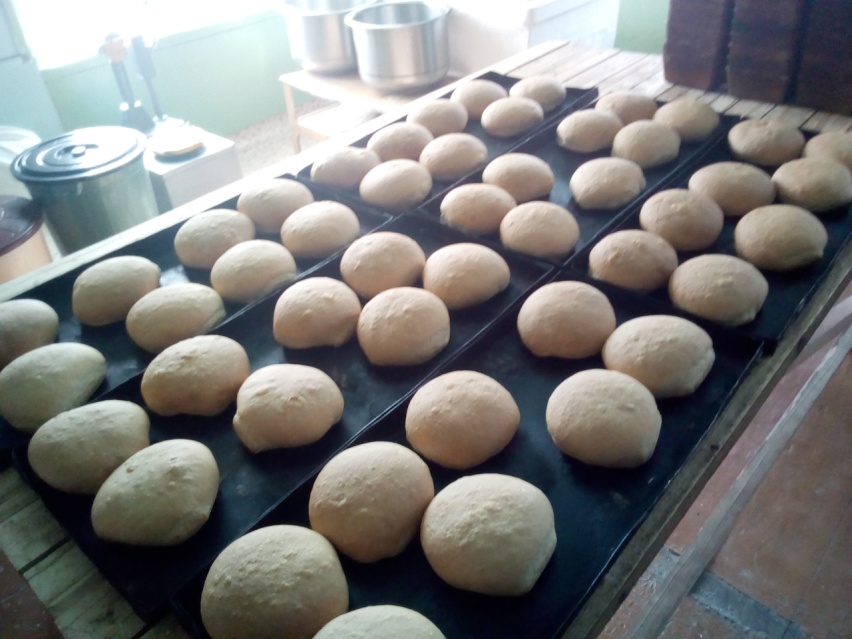 Так же выпекаются кондитерские изделия: булочки, пирожки, пицца.
Инфраструктура поддержки малого  предпринимательства
Совет предпринимателей при администрации муниципального района «Тунгиро-Олёкминский район»: создан в целях  содействия развитию малого предпринимательства, привлечения малого бизнеса к решению социально-экономических задач на территории муниципального района «Тунгиро-Олёкминский район»(контактный тел. 8 (30263)31-1-96).Муниципальная программа, содержащая мероприятия, направленные на развитие субъектов малого предпринимательства в муниципальном районе «Тунгиро-Олёкминский район» на 2019-2021 годы:основной целью программы является обеспечение благоприятных условий  для увеличения количества субъектов малого предпринимательства, их развития и обеспечения конкурентоспособности.
Финансовые институты
В районе работает Дополнительный офис № 8600/078 ПАО «Сбербанк»
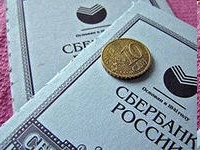 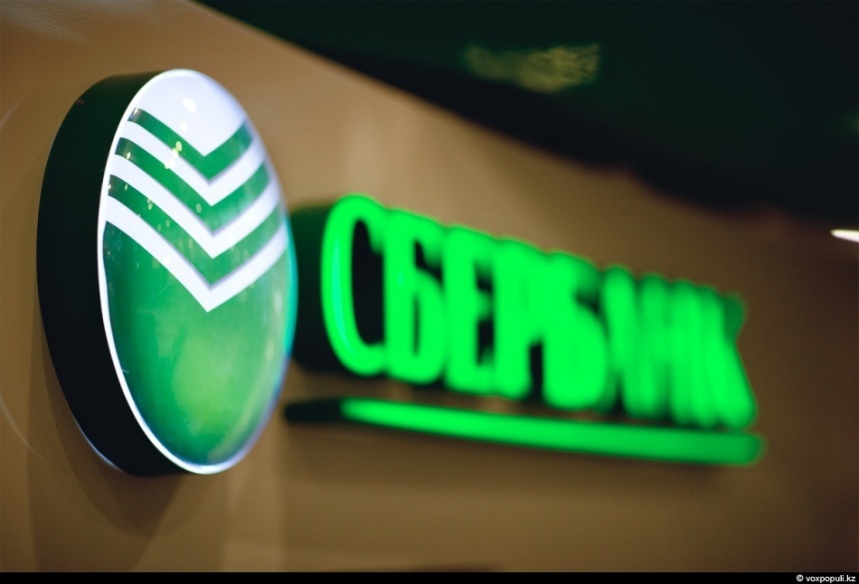 Связь
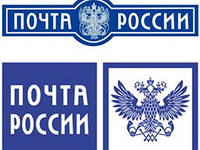 На территории района функционирует один оператор сотовой связи «МТС».
Услуги почтовой связи оказывает отделение связи УФПС Забайкальского края – филиал ФГУП «Почта России», входящий в состав Читинского почтамта.
Оператором телефонной проводной связи является ПАО «Ростелеком».
Доступ в интернет осуществляется ЗАО «Сетьтелеком».
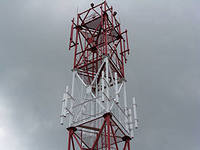 Инженерная инфраструктура
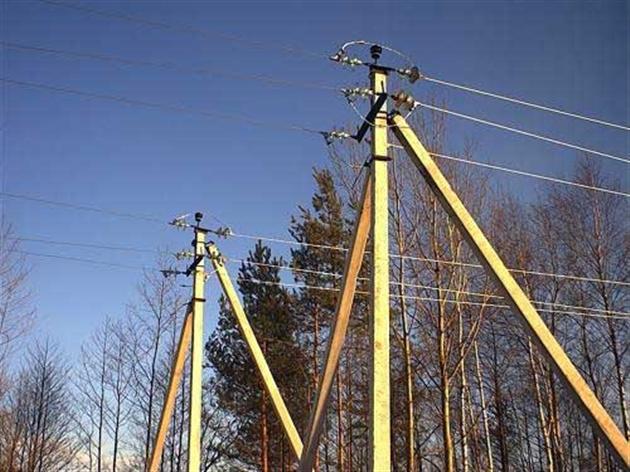 Количество котельных – 3 (муниципальные).
Протяженность сетей теплоснабжения – 1 км.
Протяженность линий электропередач – 182 км.
Строительство
В 2018 году завершено строительство трех домов в с. Тупик.
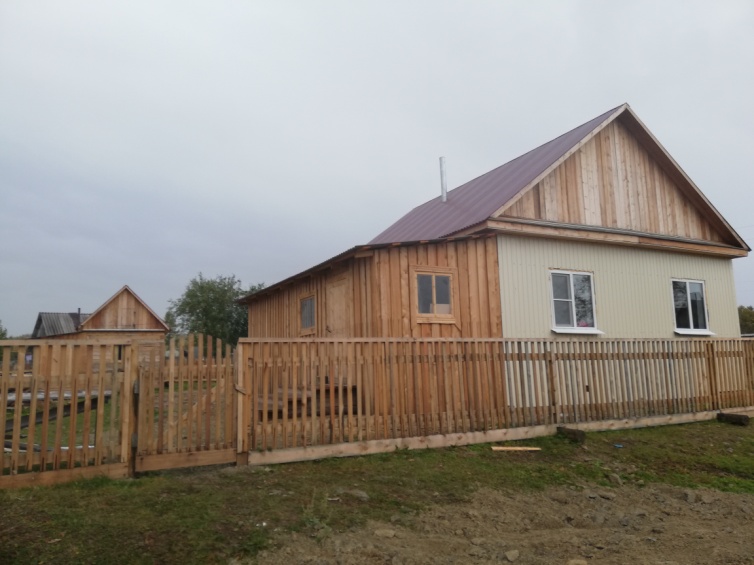 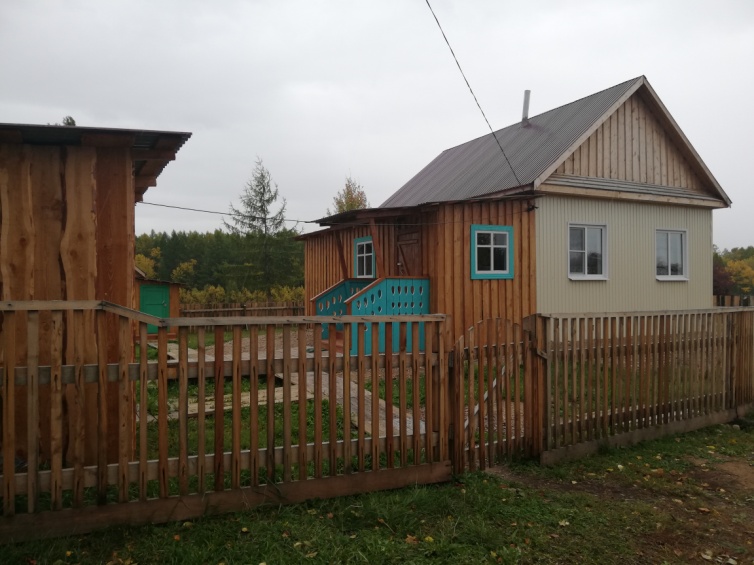 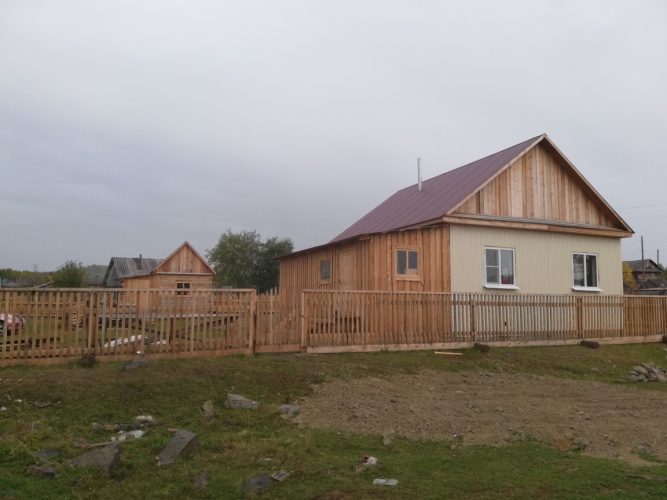 Дорожный фонд
Протяженность дорог составляет – 82,96 км, из них 50 км – регионального значения, 32,96 км – местного значения; 610 км – автозимники.




В 2018 году в дорожный фонд поступило 1557,9 тыс. рублей, израсходовано 1383,5 тыс. руб. (198,7 тыс. рублей – с 2017 года).
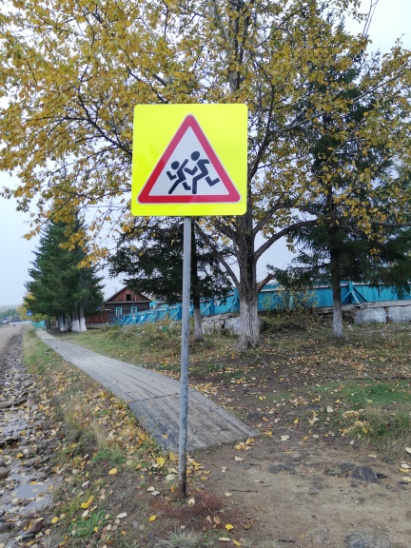 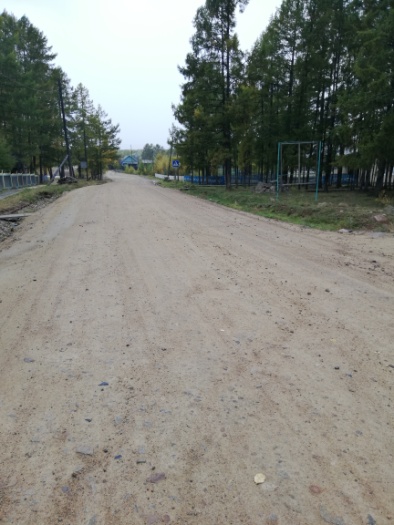 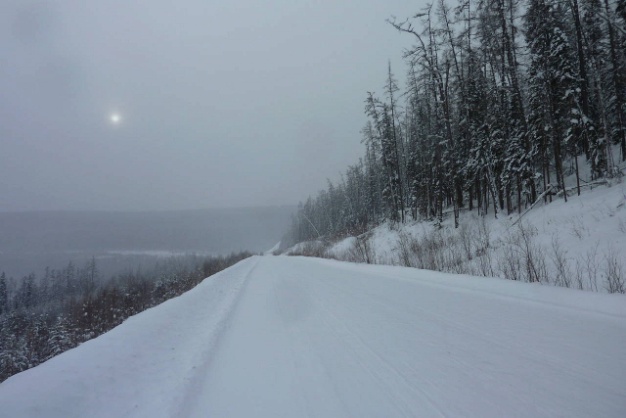 Налоговый потенциал
Доля налоговых поступлений от общего объема доходов консолидированного бюджета в 2018 году составила – 39,8%.
Основные направления повышения конкурентоспособности Тунгиро-Олёкминского района (из Комплексной программы развития района до 2020 года)
Муниципальные программы, финансируемые из бюджета муниципального района «Тунгиро-Олёкминский район» в 2018 году
Основные показатели социально-экономического развития муниципального района «Тунгиро-Олёкминский район»
Администрация муниципального района «Тунгиро-Олёкминский район» Забайкальского края
Адрес:673820, Забайкальский край,
Тунгиро-Олёкминский район, с.Тупик, ул.Нагорная, 22, 
e-mail: econtupik@rambler.ru
Ефанов Михаил  Николаевич - Глава муниципального района 
«Тунгиро-Олёкминский район»,
Телефон/факс: 8-30(263)-3-11-02, 3-12-69
Самандаев Дашидондок Хандаевич - Первый заместитель руководителя администрации Главы
Муниципального района «Тунгиро-Олёкминский район»,
телефон: 8-30(263)-3-11-24
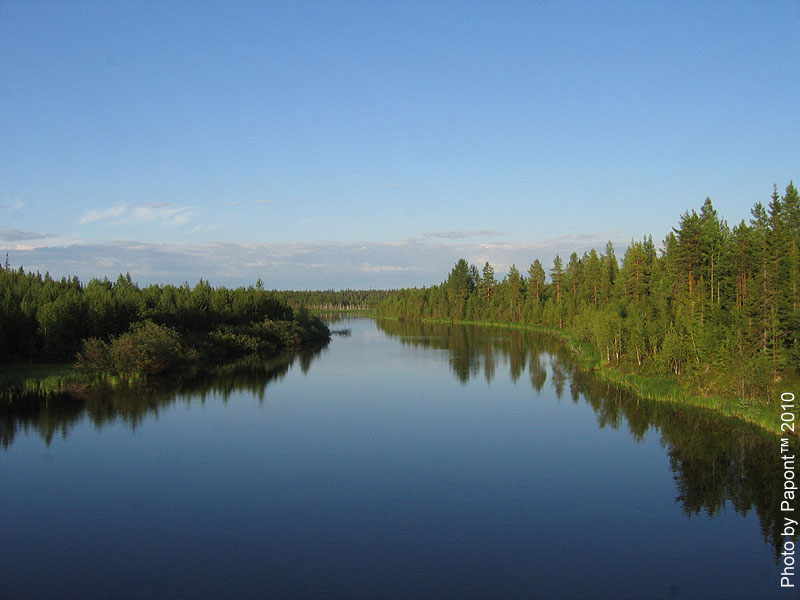 «Тунгиро-Олекминский район» - это территория больших возможностей,
имеющая особую привлекательность для создания динамично развивающегося производственного сектора экономики, устойчивого развития отраслей традиционного хозяйствования: оленеводство, охотничьего хозяйства и рыболовства. 
Сегодня в районе создан благоприятный инвестиционный климат.
Мы приглашаем к сотрудничеству Вас, уважаемые представители бизнеса, руководители предприятий и организаций Забайкальского края, всей нашей страны для внедрения на территории района инвестиционных проектов.
Рассмотрим любые предложения, которые будут взаимовыгодны для дальнейшего развития нашего района.
Благодарим за внимание!